PENGANTAR MEDIA PEMBELAJARAN
Bab 
Pola dan strategi pemanfaatan media untuk pembelajaran
Tujuan Belajar
Media ?
Pemanfaatan media  supaya dapat memudahkan penyampaian materi belajar dan juga membantu menciptakan terjadinya interaksi atau komunikasi 2 arah antara guru dan siswa  sehingga menciptakan suasana belajar yang efektif dan efisien
POLA PEMBELAJARAN BERMEDIA
5 pola dasar pembelajaran menurut Morris
1. Pola Pembelajaran Tradisional
2. Pola Pembelajaran Tradisional, guru dengan media
3. Pola Pembelajaran guru dan media
4. Pola Pembelajaran bermedia
5. Pola pembelajaran Kombinasi
Mencakup semua pola diatas dimana guru, media dan sumber belajar terdapat dalam satu sistem yang sama
POLA PEMANFAATAN MEDIA
Menurut Arief Sadiman (1993 :189) 
ada 2 pola
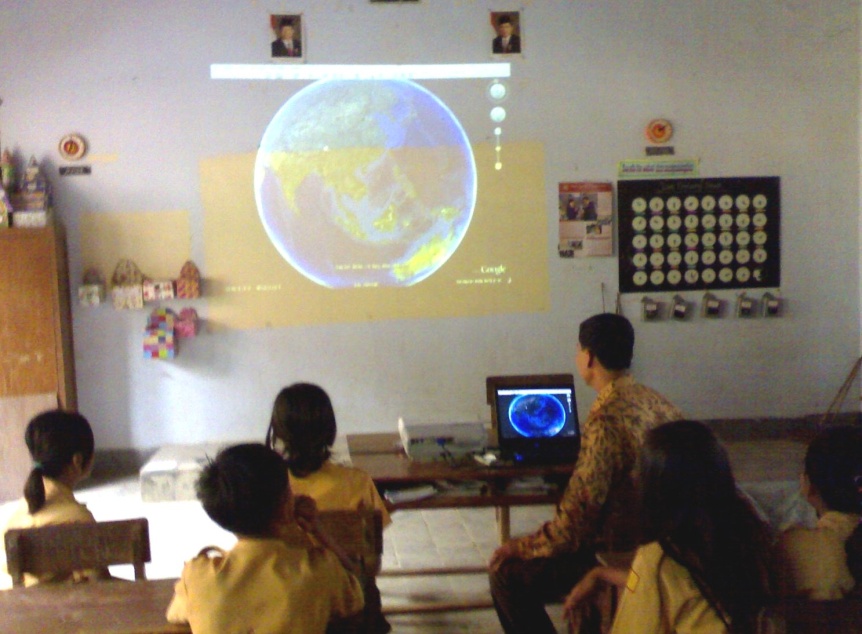 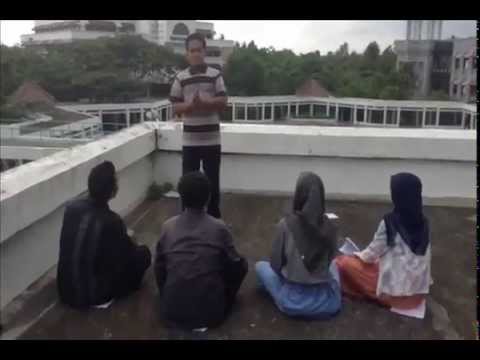 Menurut Arief Sadiman (1993 :189) pemanfaatan media diluar situasi kelas
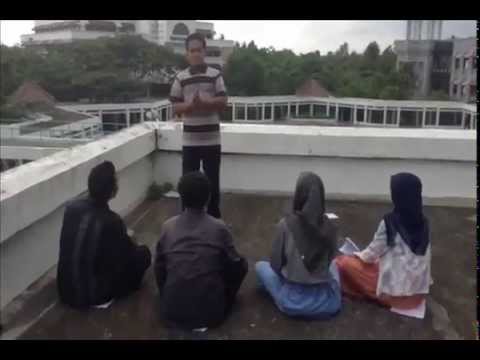 Narasumber atau informan
Media
Caranya :
Pemanfaatan media secara bebas
Pemanfaatan media secara terkontrol
Pemanfaatan media  secara perseorangan kelompok / massal
Pendengar atau penerima informasi
Menurut Arief Sadiman (1993 :189) pemanfaatan media di dalam kelas
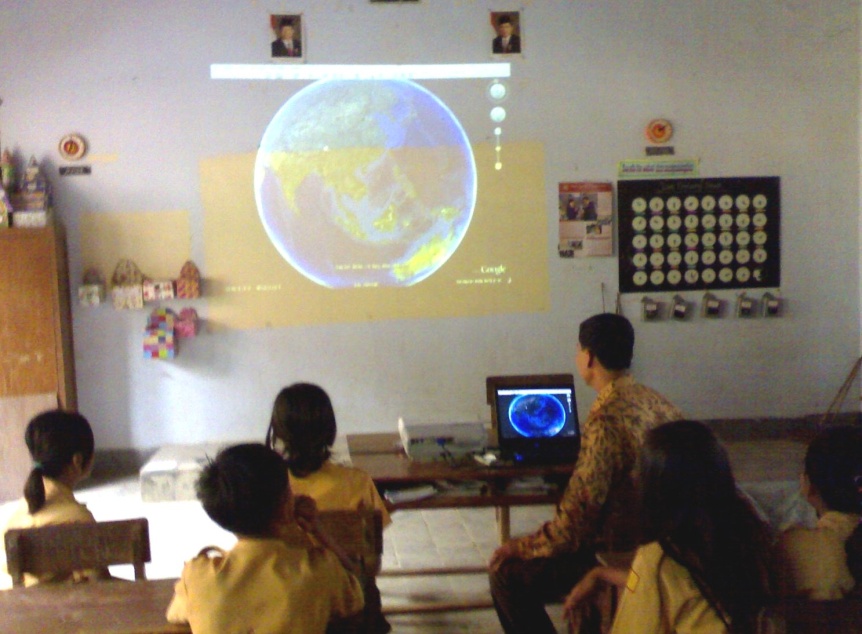 Guru
Media
Harus mempertimbangkan

Tujuan yang dicapai
Materi Pembelajaran yang mendukung tercapainya tujuan
Strategi pembelajaran yang sesuai untuk mencapai tujuan
Siswa
STRATEGI PENGGUNAANMEDIA PEMBELAJARAN
Suatu kegiatan seorang Guru atau pengajar untuk mempersiapkan media pembelajarannya seperti :
Membuat rencana pelaksanaan pembelajaran dengan persiapan media – media yang akan digunakan
Persiapan
Kegiatan melakukan proses pembelajaran dengan menggunakan media pembelajaran yang sudah di pertimbangkan fungsi kegunaanya.
Pelaksanaan
Yaitu kegiatan yang perlu dilakukan untuk memantapkan pemahaman siswa tentang materi yang telah disampaikan dengan menggunakan media tersebut . Seperti dilakukan tes, diskusi, experimen, observasi dll.
Evaluasi
KELOMPOK 14
Dosen
Andi Kristanto S.Pd,M.Pd
Windiya Dwi Anggraini
Satriyo Eko Wahyudi
Fidya Pramuditha
TERIMA KASIH !